Why it is so important to embrace the new creation spirituality
1.	 The progress of scientific understanding has the most profound implications for our understanding of creation spirituality, personally and as a community: and presents us with a challenge of a different sort: to deepen, mature our understanding of what God is about. It offers an enormous enrichment and deepening, and at the same time challenges the maturity of our spirituality. 
2.	 If our Faith is to be truly relevant in the world, it has to be able to absorb the rationality that underpins science, to make it its own and transform it. If we fail in this we may well continue the work of our apostolate, but it will lack the force to influence the direction in which the world is going.
3.	 It is the progress of the scientific enterprise that has facilitated the emergence of the great challenges we face in our time, challenges that will frame the nature of your apostolate in the decades, indeed centuries, ahead.
In my lifetime …
Population has doubled (it has doubled four times in the last hundred years)

Water use has increased 9-fold

Emissions have increased 17-fold

Fishing has increased 35-fold
I was hungry and you gave me nothing to eat.
I was thirsty and you gave me nothing to drink.
When did we see you hungry or thirsty and did not provide for you …?
How will we feed the world?
Agriculture and Food:
feeding the 9 billion of the future
The challenge
Today there are 7 billion people
A billion people go to bed every night hungry 
2.2 million children under 5 died from malnutrition in 2005
40 million children are blinded through vitamin A deficiency 
By 2050 there will be 9 billion people
HOW WILL WE FEED THEM?
Looking for solutions
Cultivate more land?
There is no more land. 
40% of what is farmed is already degraded. 
Sea level rise will drown more farmed land.
There is enough land, but the output per hectare needs to increase dramatically.
Industrialised agriculture has displaced 
rural farmers, forcing them to join 
the urban poor who cannot afford 
an adequate diet
By 2050 two-thirds 
of humanity will live 
in cities …
But the answer is HERE
In many countries much of the traditional farmland was converted
from subsistence farms to plantations growing high-value export
crops …
… whereas what was needed was improved scientific 
Technique and know-how, allied to the wisdom of 
generations of experience, on the traditional farm
The diversity of traditional agricultural systems
Nutrient availability:
the great bottleneck to increased productivity
The importance of manure
and compost
The traditional three-course rotation
Winter corn (wheat) 
Spring corn (oats) 
Fallow
The traditional three-course rotation
Winter corn (wheat) 
Spring corn (oats) 
Fallow
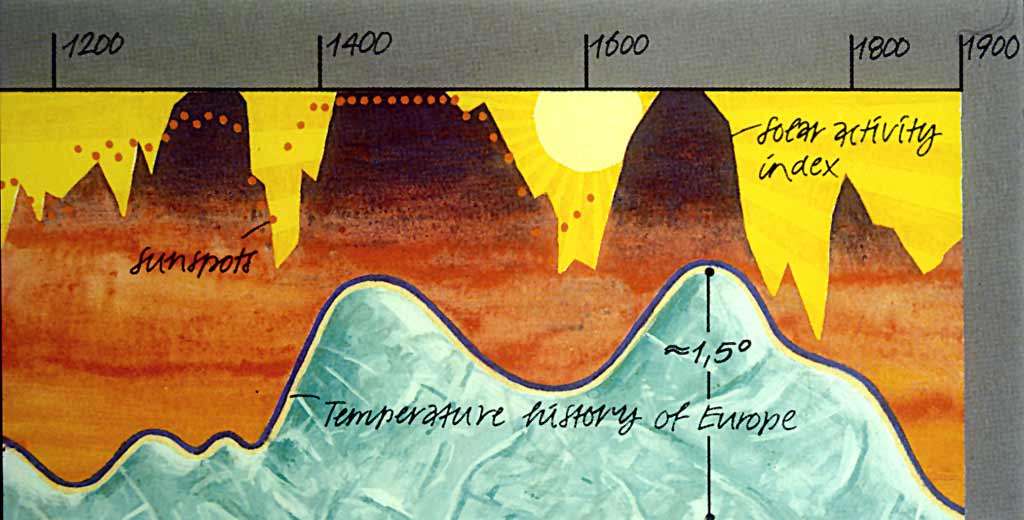 Flemish rotation, 17th century
Flax
Turnips 
Oats undersown with red clover
… remains for four-five years 
… before flax again
The average wheat yield 
doubled to 20 bushels by the
late 18th century …  

And there was an overall 
increase in food production on
the traditional 3-course 
wheat-oats-fallow rotation
So what happened? – a short history lesson
What happened to divert the course of agriculture from sustainability?
Scientific understanding
Justus von Liebig

1803-1873
BIG mistake!
Organic matter in the soil is vital to long-term soil integrity, plant health and productivity
Taking short cuts
Importing fertility (external inputs, increasing dependency and vulnerability)
The Chincha Isles, off the Peruvian coast
[Speaker Notes: The islands were once the residence of the Chincha people, but only a few remains are to be found today. Peru began the export of guano in 1840. Spain, not having recognized Peru's independence (it was not to do so until 1879), and desiring the guano profits, occupied the islands in April 1864, setting off the Chincha Islands War (1864–1866).]
Fritz Haber
(1868-1934)
Two out of every five people now living 
would not have been born if it 
weren’t for artificial fertilisers made with 
the Haber-Bosch process
Later achievements:
Chlorine gas
Zyklon B
Chlorine gas 1915
= the birth of chemical warfare
Later achievements:
Chlorine gas
Cyanide insecticide (Zyklon B)
Nitrogen plus hydrogen = ammonia NH3
€
The energy comes from oil: 
2 litres energy equivalent
for 1kg of fertiliser
Nitrogen plus hydrogen = ammonia NH3
€
By 2030 the energy will be equivalent to 
277 billion litres of diesel
The birth of modern intensive agriculture
Or: how fertilisers won the war
C6H2(NO2)3CH3
First World War 1914-18
C6H2(NO2)3CH3
First World War 1914-18
Second World War 1939-45
Input-intensive agriculture is characterised by:
Fertilisers 
Herbicides 
Pesticides
Ever-increasing mechanisation
ALL DEPENDENT ON WHAT?
Commercial agriculture is entirely dependent on oil